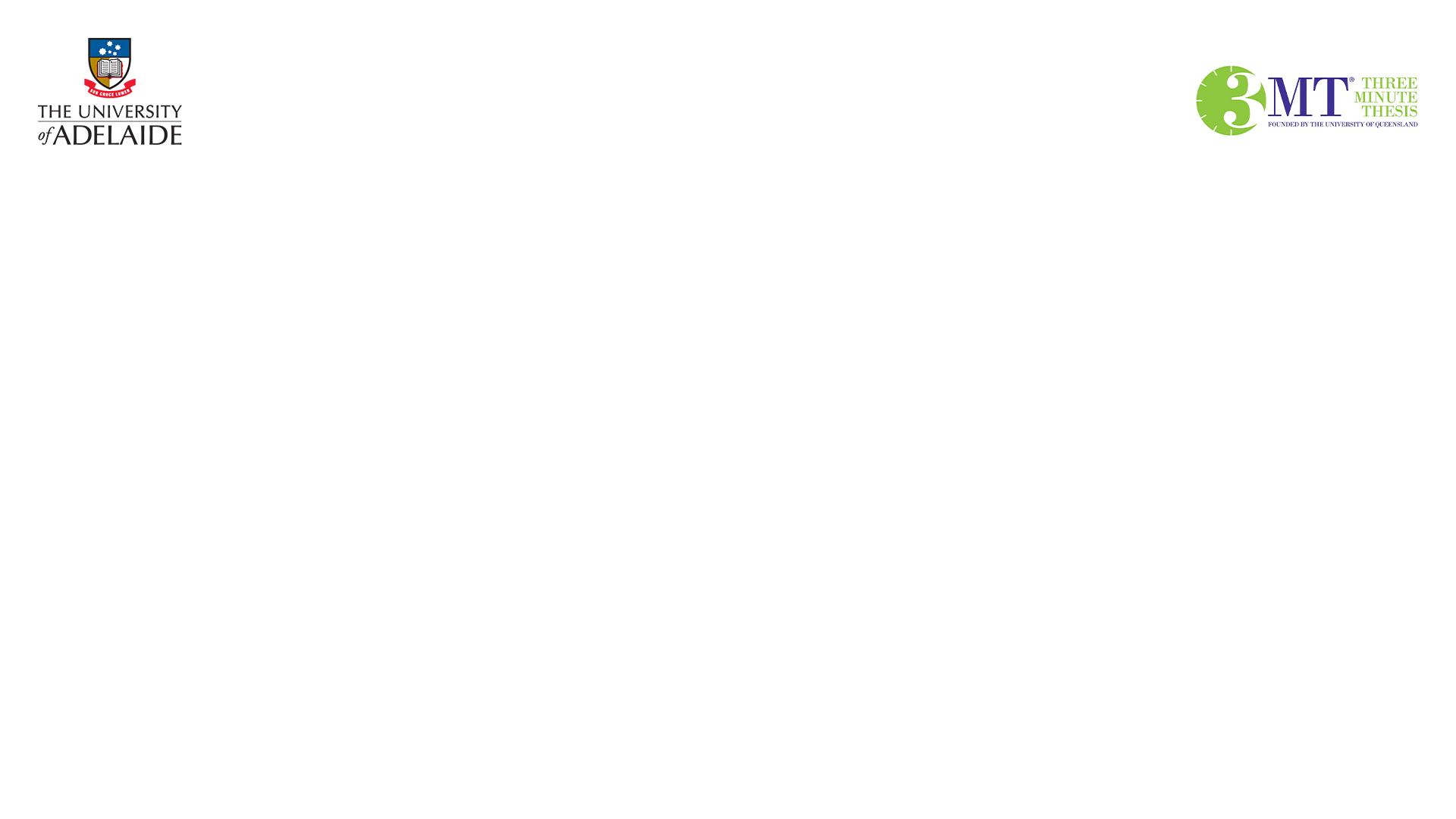 Presentation name
Presenter name
School of school name

Supervisors
Supervisor name
Supervisor name
The University of Adelaide
Slide 1